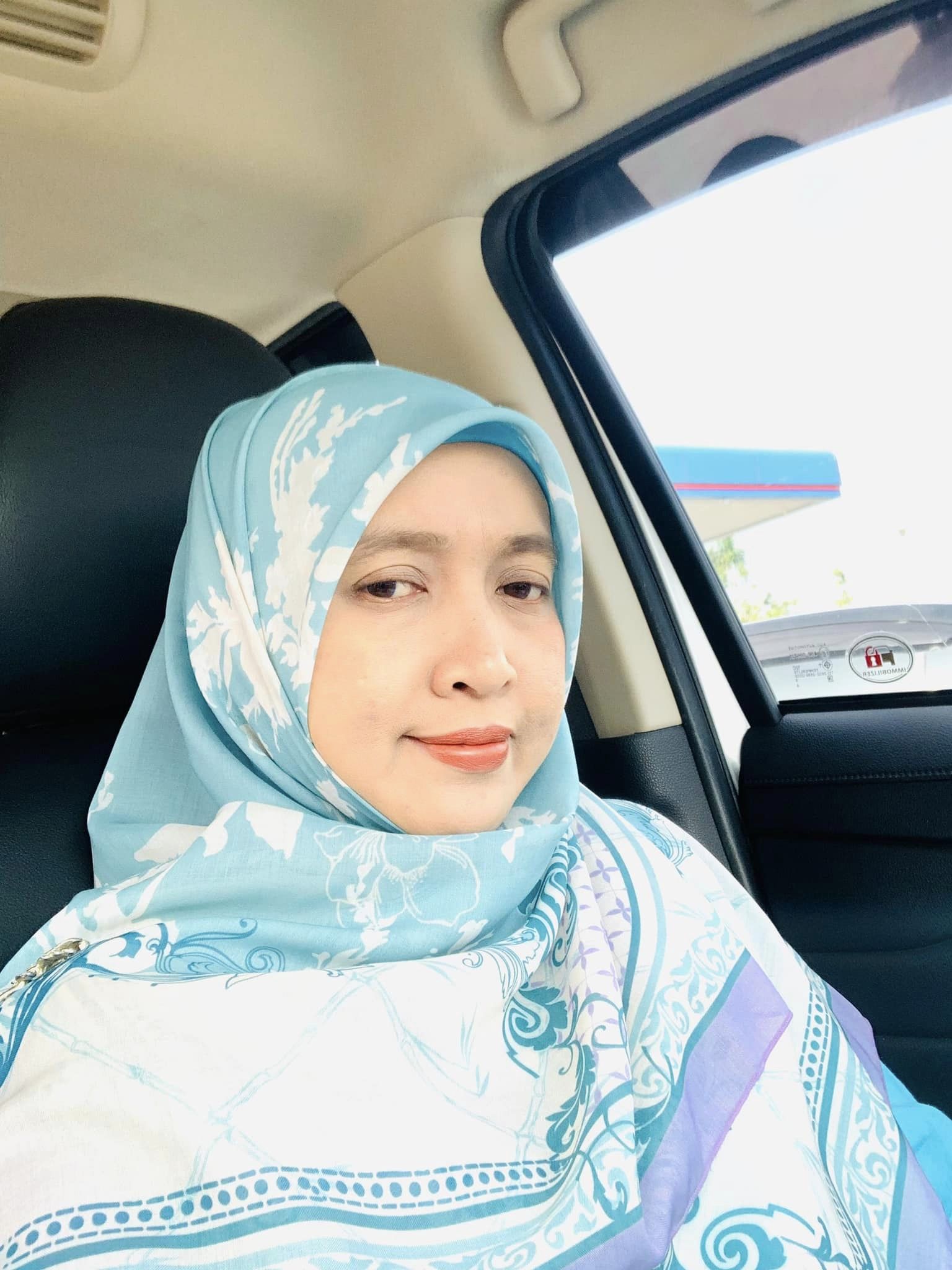 บทที่ 1 การเขียนเชิงธุรกิจpenulisan surat kiriman untuk bisnes
Definisi
Merupakan surat yang digunakan dalam urusan perniagaan. 
 Mempunyai tujuan tertentu
 Masih penting dan diperlukan dalam perniagaan
Jimat, cepat, jelas, bukti, 
 Digunakan untuk urusan wang, pekerjaan, pertukaran demi kepentingan dalam perniagaan. 
(จดหมายธุรกิจ เป็นจดหมายที่ใช้ติดต่อระหว่างกันในวงการธุรกิจ โดยมีจุดประสงค์อย่างใดอย่างหนึ่งในการดำเนินธุรกิจ โดยถือเป็นการสื่อสารทางธุรกิจรูปแบบหนึ่งที่ยังคงมีความสำคัญต่อวงการธุรกิจ ทั้งในด้านการประหยัด ความสะดวกรวดเร็ว การให้รายละเอียดข้อมูล การใช้เป็นหลักฐาน และเป็นสื่อสัมพันธ์ที่ดีในการติดต่อธุรกิจ ซึ่งจดหมายธุรกิจในปัจจุบันนี้มีด้วยกันหลากหลายชนิด ขึ้นอยู่กับการนำไปใช้ให้เหมาะสมกับธุรกิจอื่น ๆ จดหมายธุรกิจ เป็นจดหมายที่ใช้ติดต่อธุรกิจทั้งด้านการเงิน การงาน การซื้อขายแลกเปลี่ยนต่างๆ โดยคำนึงถึงผลประโยชน์ทางธุรกิจเป็นหลัก)
Kegunaan surat kiriman dalam perniagaan
1. Mengelak daripada ketidakpastian 
    (เป็นเอกสารป้องกันการคลาดเคลื่อน) 
Melalui surat kiriman dapat mengelak daripada ketidakpastian, lupa, salah faham atau apa sahaja yang menghalang kelancaran dalam perniagaan
 (การติดต่อสื่อสารกันด้วยวาจานั้นฝ่ายใดฝ่ายหนึ่งอาจหลงลืมได้ง่าย จดจำคลาดเคลื่อน เข้าใจผิด หรืออาจเกิดการจงใจบิดเบือนข้อมูลไปจากเดิม การใช้จดหมายเป็นวิธีที่สามารถแก้ปัญหาเรื่องนี้ได้)
2. alat penerangan data (เป็นเครื่องมือให้รายละเอียดข้อมูล)
Surat kirimian dapat menjelaskan segala data dengan jelas dan bersistem, kerana penulis mempunyai masa dalam penulisan dalam mencari segala maklumat yang tepat dan boleh dipercayai. 
จดหมายธุรกิจสามารถให้รายละเอียดข้อมูลได้มาก ชัดเจนและเป็นระบบระเบียบ เพราะผู้เขียนมีเวลาเตรียมการ โดยการค้นคว้าข้อมูลและตรวจสอบข้อมูลต่าง ๆ ให้ถูกต้องก่อนที่จะส่งไปยังผู้รับจดหมาย
3. Bukti yang dapat dirujuk Kembali (เป็นหลักฐานในการอ้างอิงข้อมูล)
Dapat dijadikan bukti, khususnya dalam bidang undang-undang. 
(จดหมายธุรกิจสามารถใช้เป็นหลักฐานในการอ้างอิงต้นเรื่องได้ โดยเฉพาะใช้เป็นหลักฐานทางกฎหมายในกรณีที่เกิดความขัดแย้งขึ้น เนื่องจากจดหมายธุรกิจเป็นลายลักษณ์อักษรชัดเจน)
4. menjalinkan hubungan yang positifเป็นสื่อสัมพันธ์ที่ดีในการติดต่อทางธุรกิจ
จดหมายธุรกิจสามารถช่วยเสริมสร้างความสัมพันธ์ที่ดีทำให้เกิดการติดต่อกันอย่างต่อเนื่องในทางธุรกิจ และเป็นเครื่องมือในการแก้ไขความเข้าใจผิดได้เป็นอย่างดี
5. alat yang menjimatkan belanja (เป็นเครื่องมือที่ประหยัดทั้งเวลาและค่าใช้จ่าย)
ในกรณีไม่เร่งด่วนและกรณีที่ต้องการสื่อสารเรื่องเดียวกันไปสู่ผู้รับเป็นจำนวนมาก การสื่อสารด้วยจดหมายย่อมเสียค่าใช้จ่ายน้อยกว่าการสื่อสารชนิดอื่น ๆ และเสียเวลาน้อยกว่าการเดินทาง
6. Menepati Etika Perniagaan
Surat kiriman rasmi juga membantu menepati etika perniagaan yang sepatutnya. Ia menunjukkan bahawa pihak pengirim mempunyai komitmen dalam urusan perniagaan dan bersedia untuk mengikuti prosedur dan peraturan yang ditetapkan.
Jenis Surat Kiriman Rasmi
Terdapat pelbagai jenis surat kiriman rasmi dalam perniagaan. Antaranya termasuk surat:
 permohonan, 
Permintaan Informasi Rutin
surat tawaran, 
surat notis, 
Surat Pengaduan
Surat pengaduan
Surat pesanan
Surat   undangan 
https://apps.detik.com/detik/
Setiap jenis surat ini mempunyai format dan tujuan yang tersendiri, dan ia penting untuk memahami perbezaan dan penggunaannya dalam konteks perniagaan.